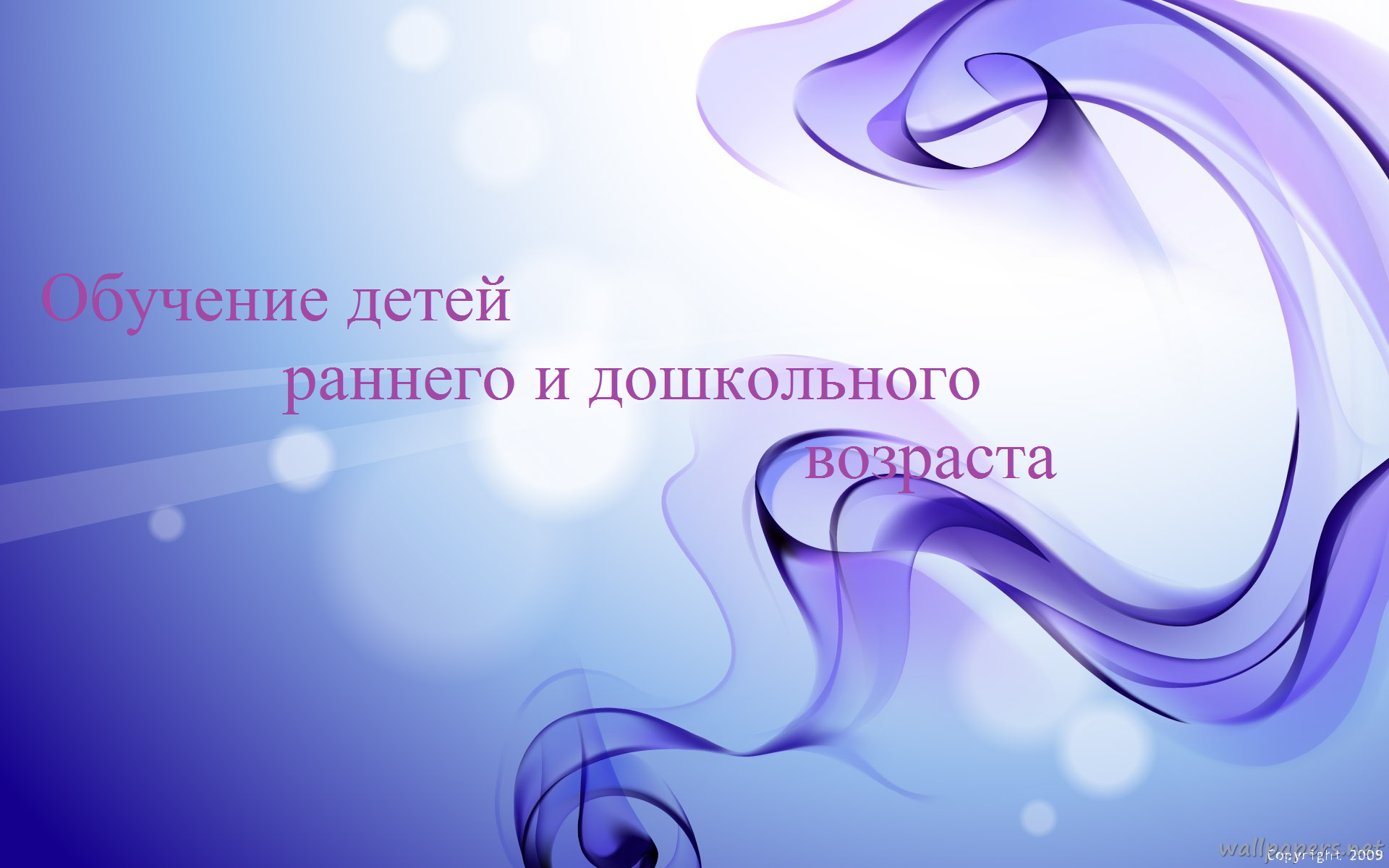 Принципы обучения
Принцип воспитывающего обучения
Принцип развивающего обучения
Принцип научности
Принцип активности и сознательности
Принцип систематичности и последовательности
Принцип наглядности
Принцип прочности
Учёт возрастных и индивидуальных особенностей
Принцип доступности
Стили взаимодействия с детьми
Авторитарный стиль
учебно-дисциплинарная модель
Демократический стиль
личностно-ориентированная модель
Личностно-ориентированная модель взаимодействия взрослого и ребёнка – основа современного обучения дошкольников
Типы обучения
Прямое обучение
воспитатель ставит перед детьми дидактическую задачу, направляет деятельность детей
Проблемное обучение
создаётся проблемная ситуация, которую дет решают, овладевая новыми знаниями и умениями
Опосредованное обучение
На основе наблюдений и изучения уровня обученности педагог организует предметно-материальную среду, посредством которой ребёнок развивается
Метод обучения - это система последовательных взаимосвязанных способов работы педагога и обучаемых детей, которые направлены на достижение дидактических задач.
Приём обучения направлен на решение более узкой учебной задачи. Сочетание приёмов образует метод обучения.
Классификация методов обучения
практические
словесные
игровые
Рассказы
Беседа
Чтение        художественной
  литературы
Дидактическая   игра
Воображаемая ситуация
Упражнение
Опыты и эксперименты
Формы организации обучения
индивидуальная
групповая
фронтальная
Структура занятия
Начало занятия
Организация детей
Раскрытие учебной задачи
Ход занятия
Самостоятельная умственная или практическая деятельность детей, нацеленная на получение результата
Индивидуальная работа
Окончание занятия
Подведение итогов
Оценка результатов
Экскурсия как форма обучения
Содержание экскурсий определено программой, по которой работает дошкольное учреждение.
Структура экскурсии:
Подготовительный этап
Ход экскурсии
Последующая после экскурсионная работа
Спасибо за внимание !